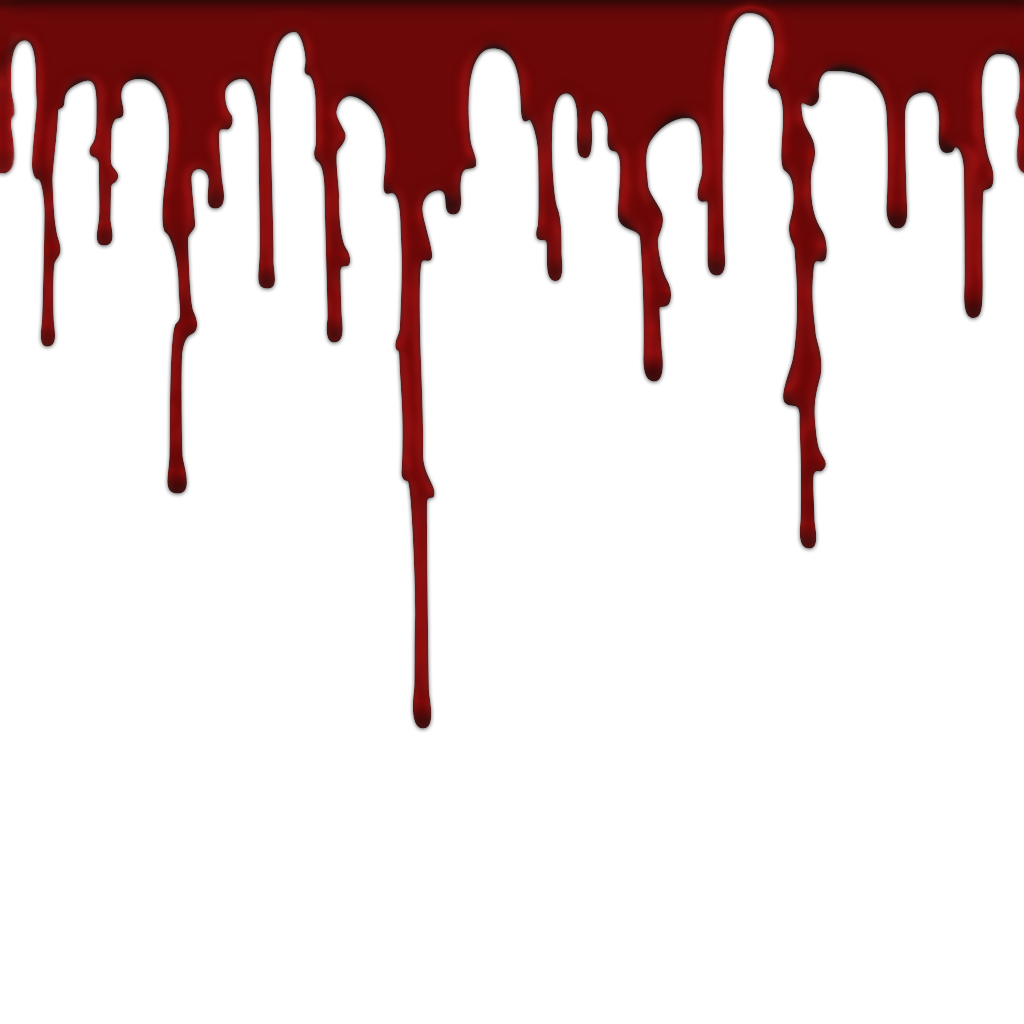 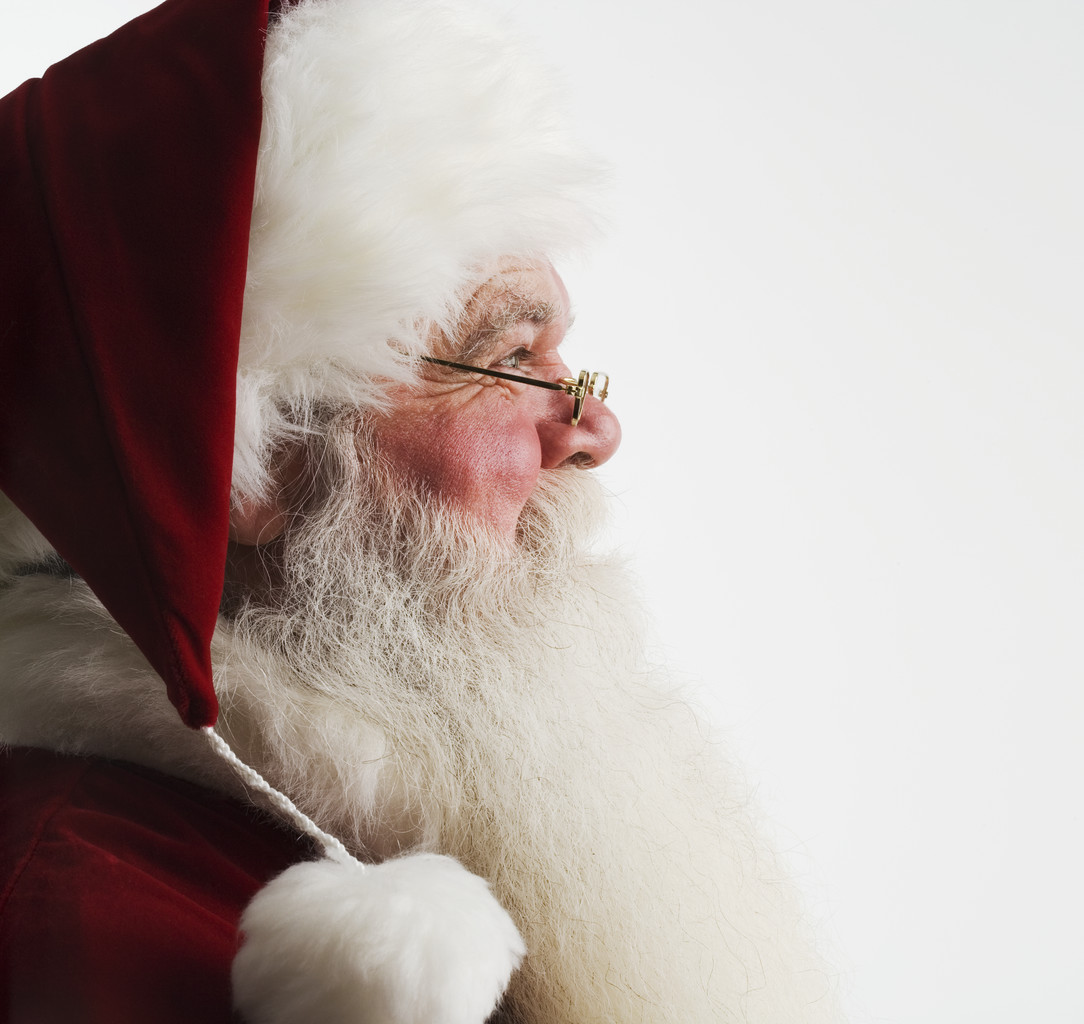 Today is Monday, December 2nd, 2013.
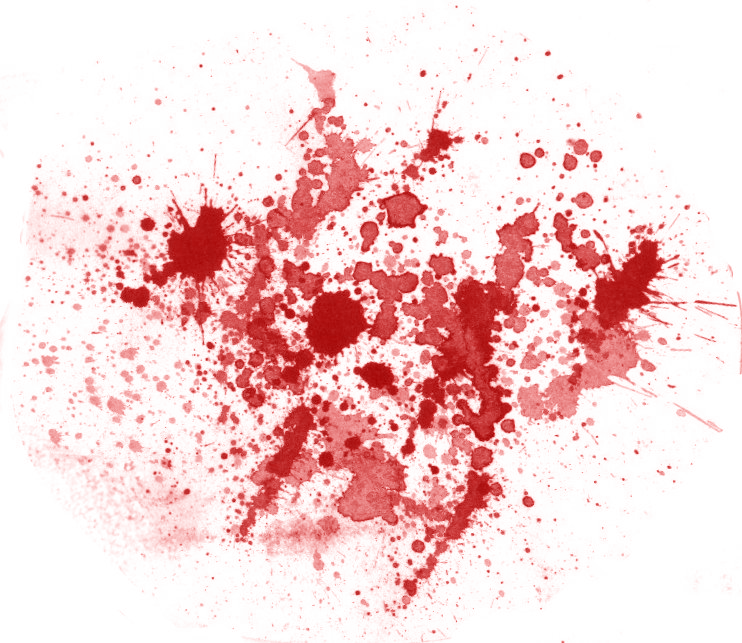 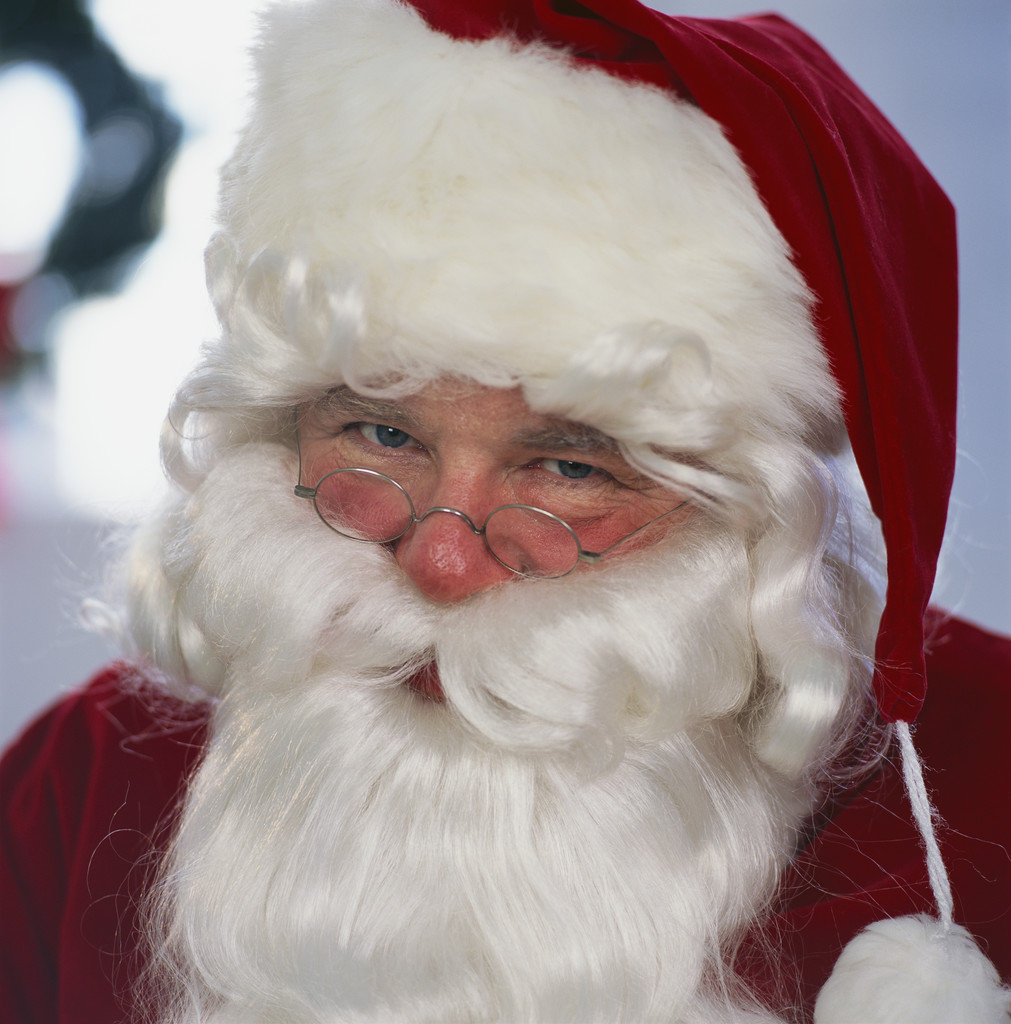 Sara’s House Party 
Thursday, December 19th (12/19))
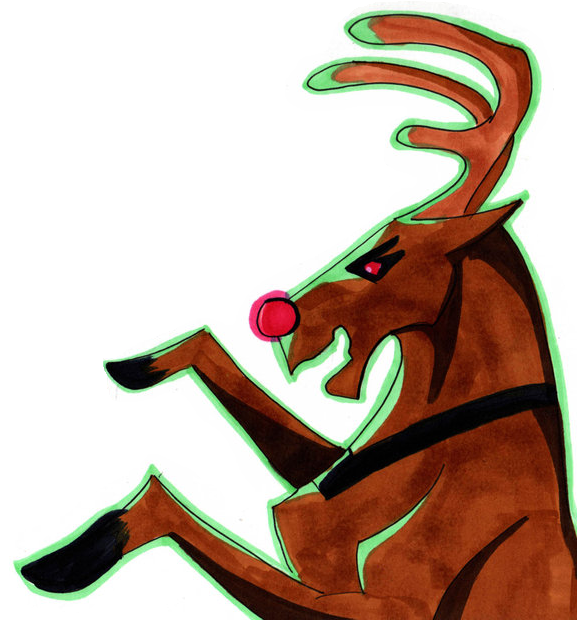 Sara chooses:

12/06
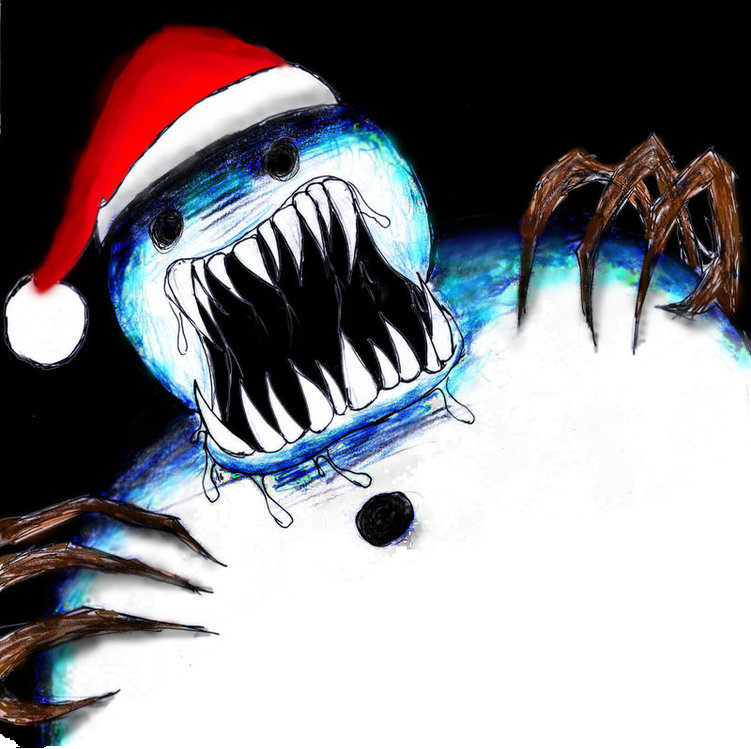 Do you like Christmas?
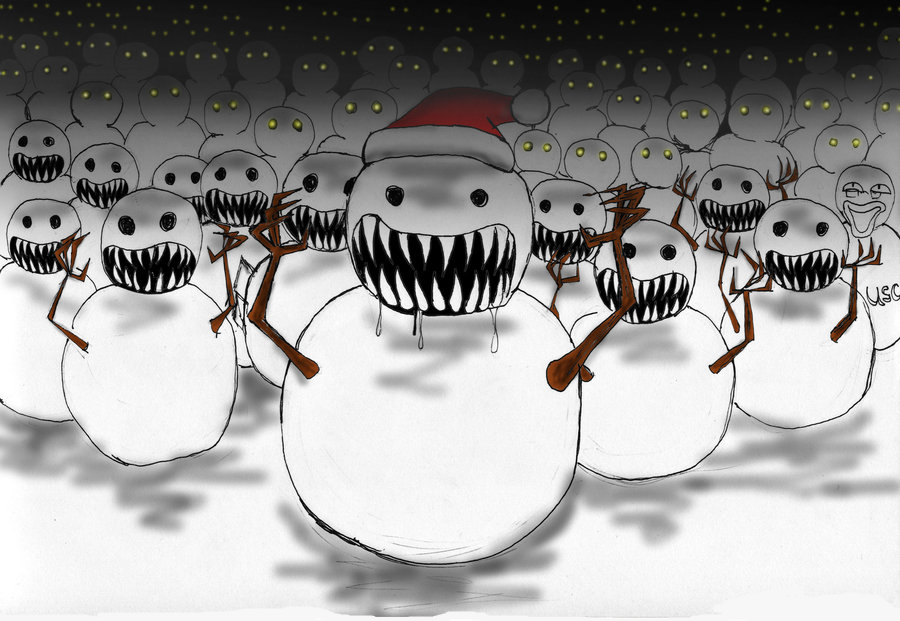 Sara doesn’t like Christmas.
Sara LOVES Christmas!
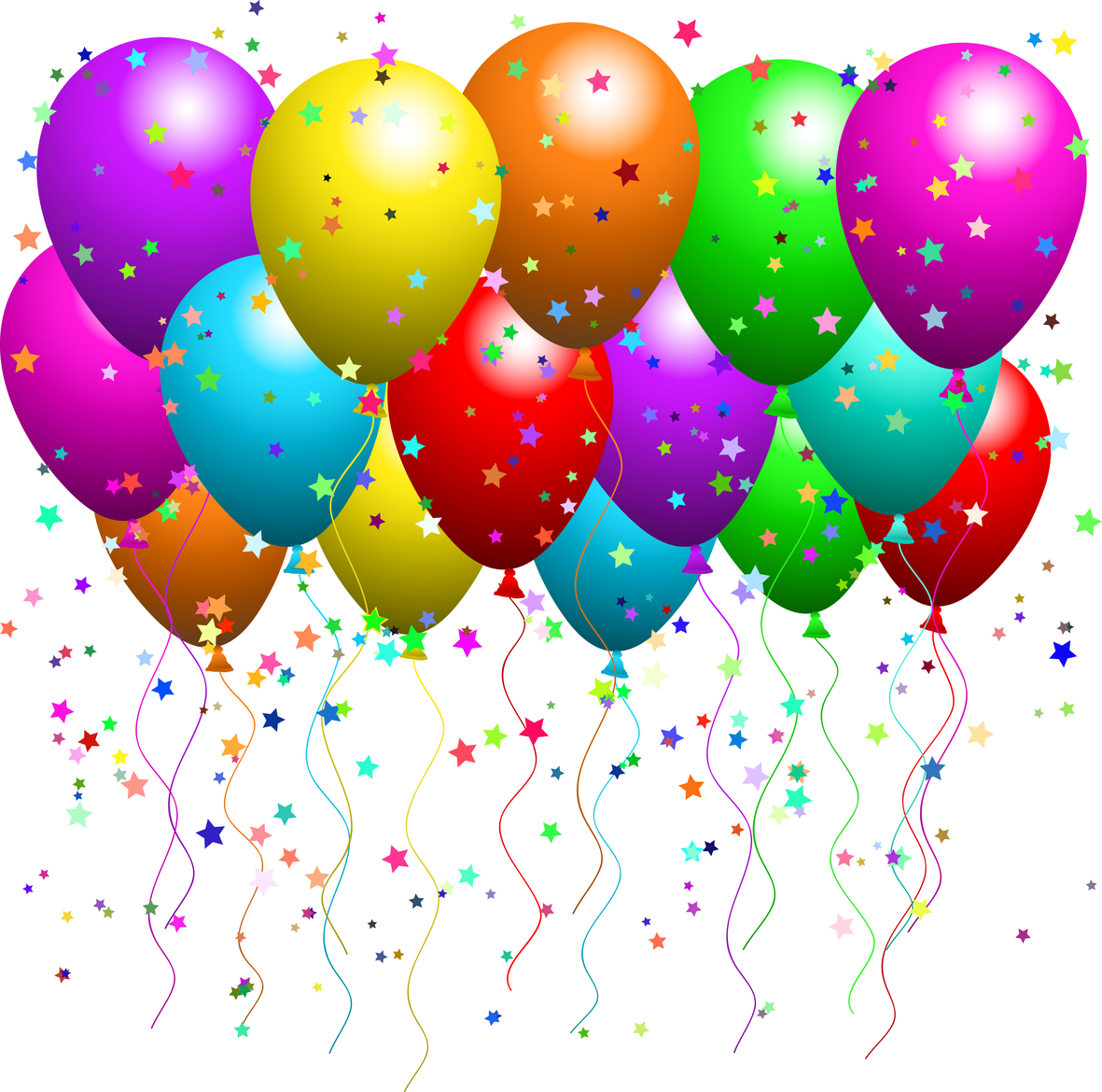 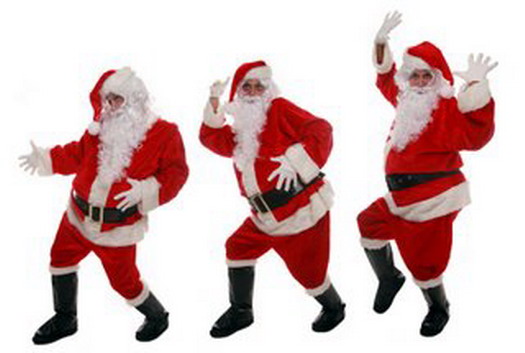 Sara had a Christmas party with her friends!
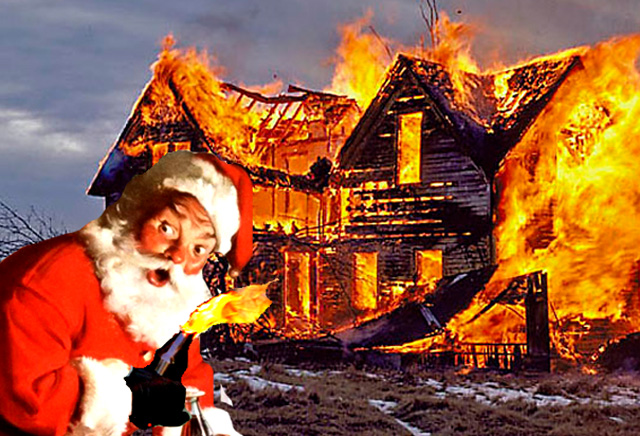 It was very fun!
But then…
there
was
a
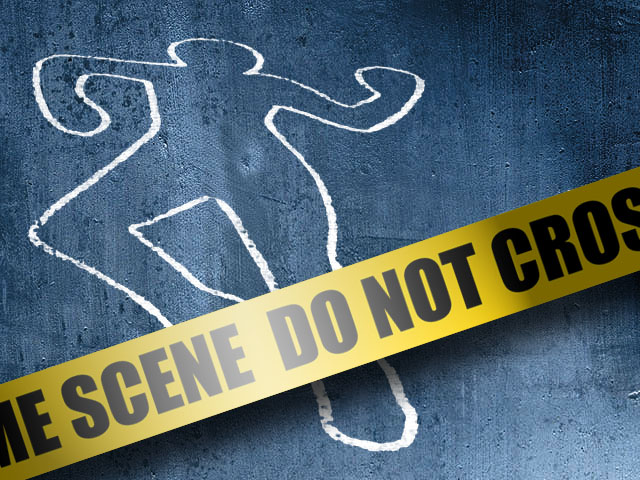 MURDER! 
(살인)
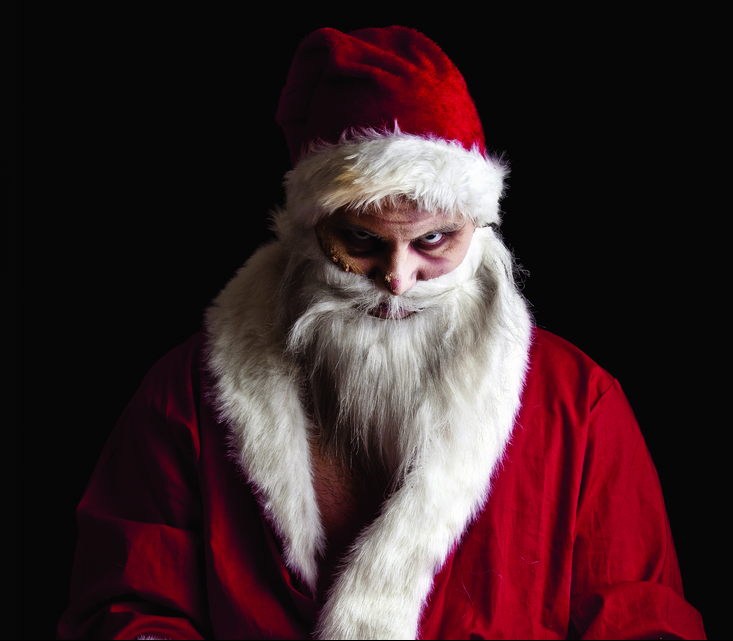 Now, Santa is…
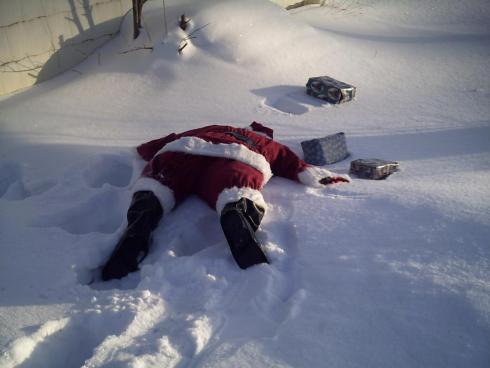 DEAD!
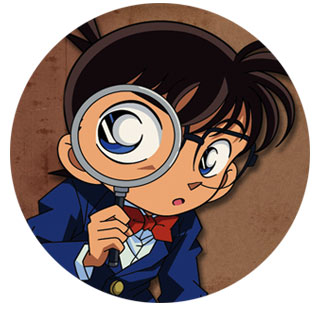 WHO is the killer (살인자)?
WHAT was the weapon (무기)?
WHERE was the 
murder (위치)?
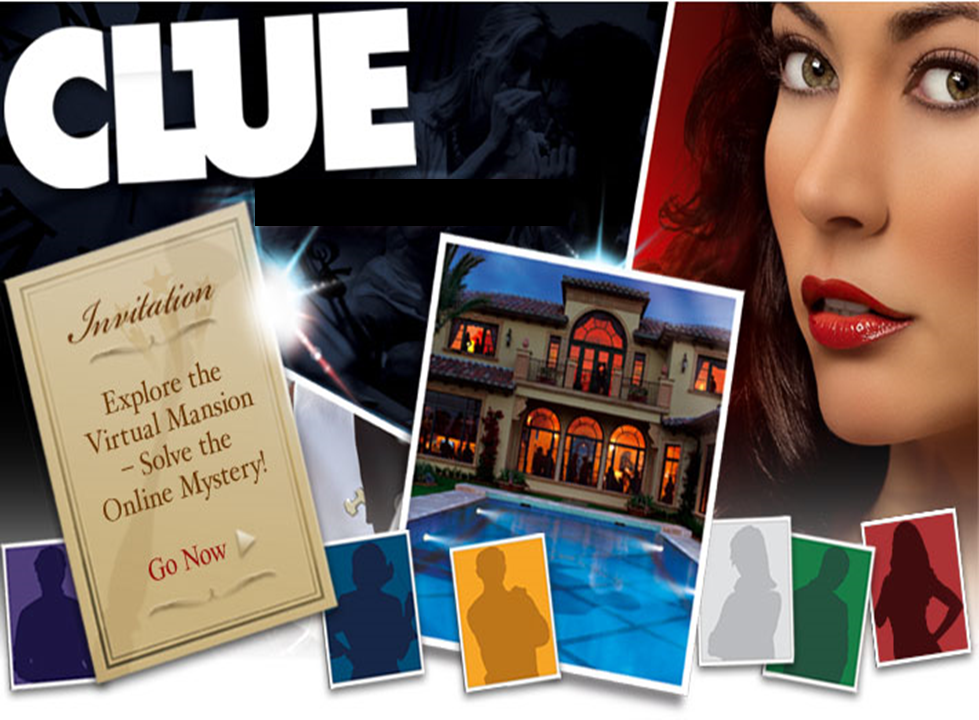 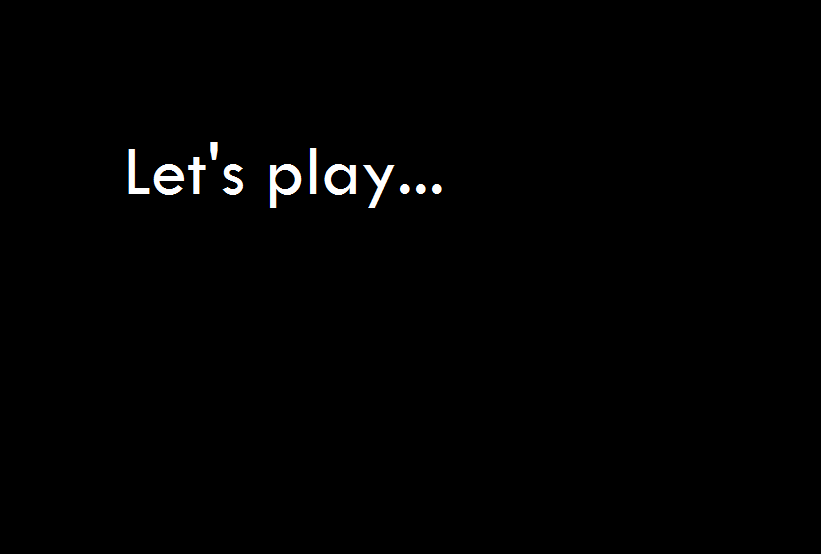 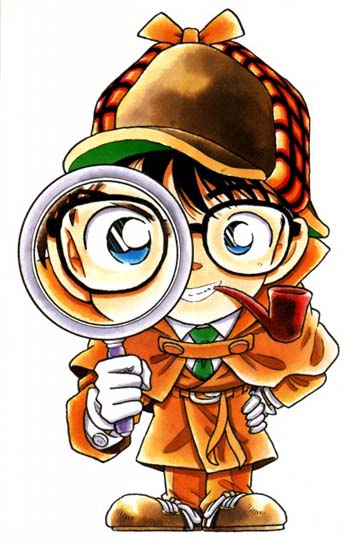 The 
Suspects
(용의자)
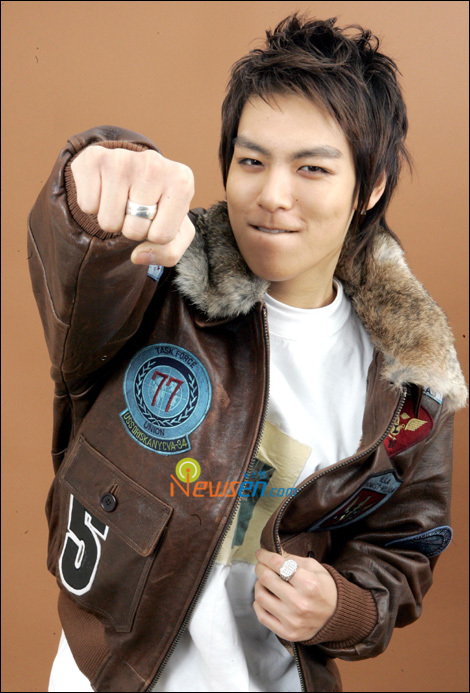 T.O.P.
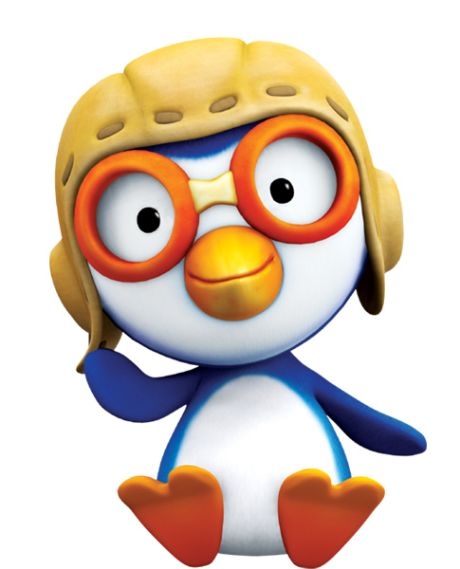 Pororo
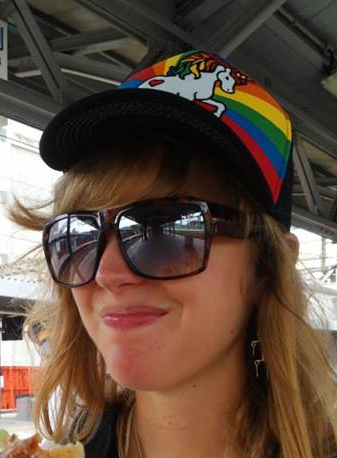 Sara
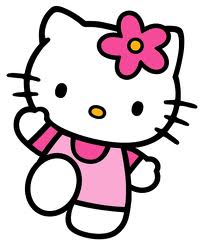 Hello Kitty
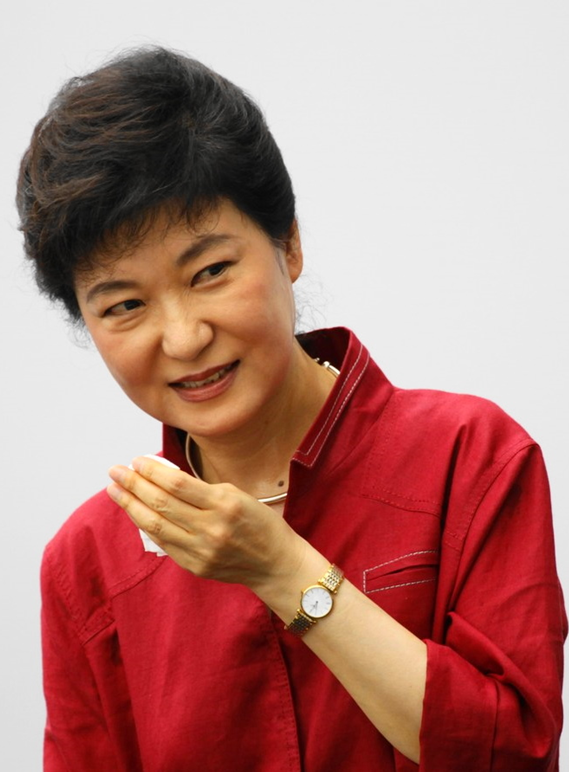 Park Geun Hye
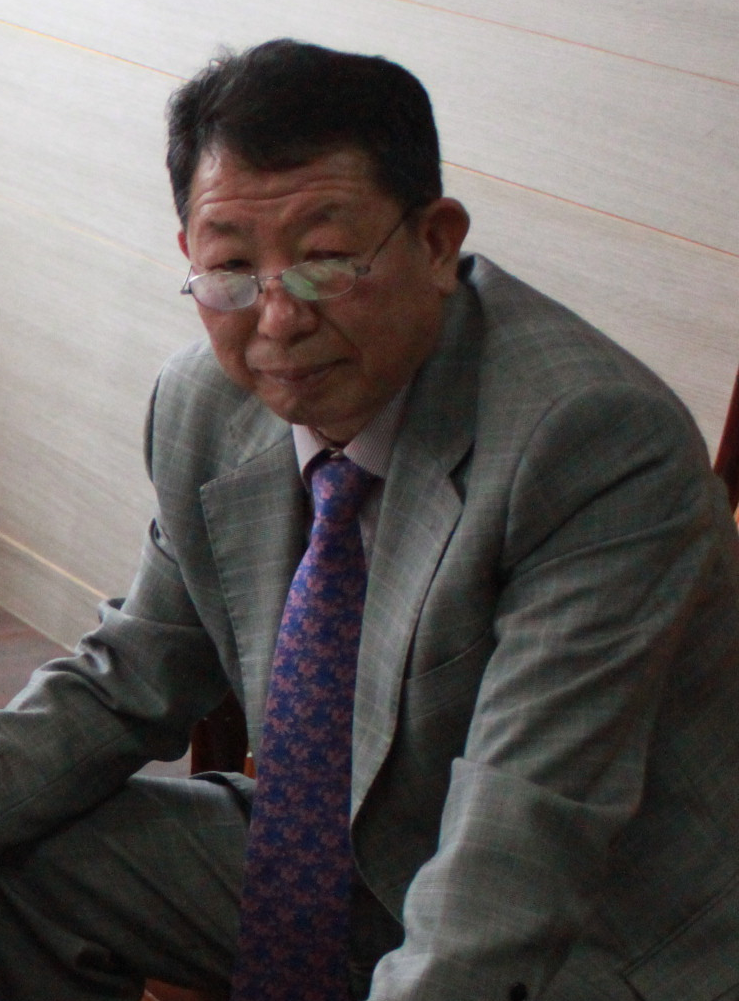 Principal
Six more suspects (용의자)!
Please say six people!
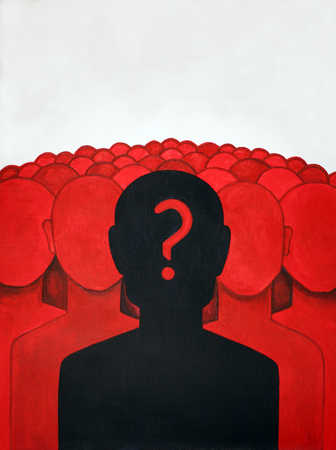 The 
Rooms
Kitchen
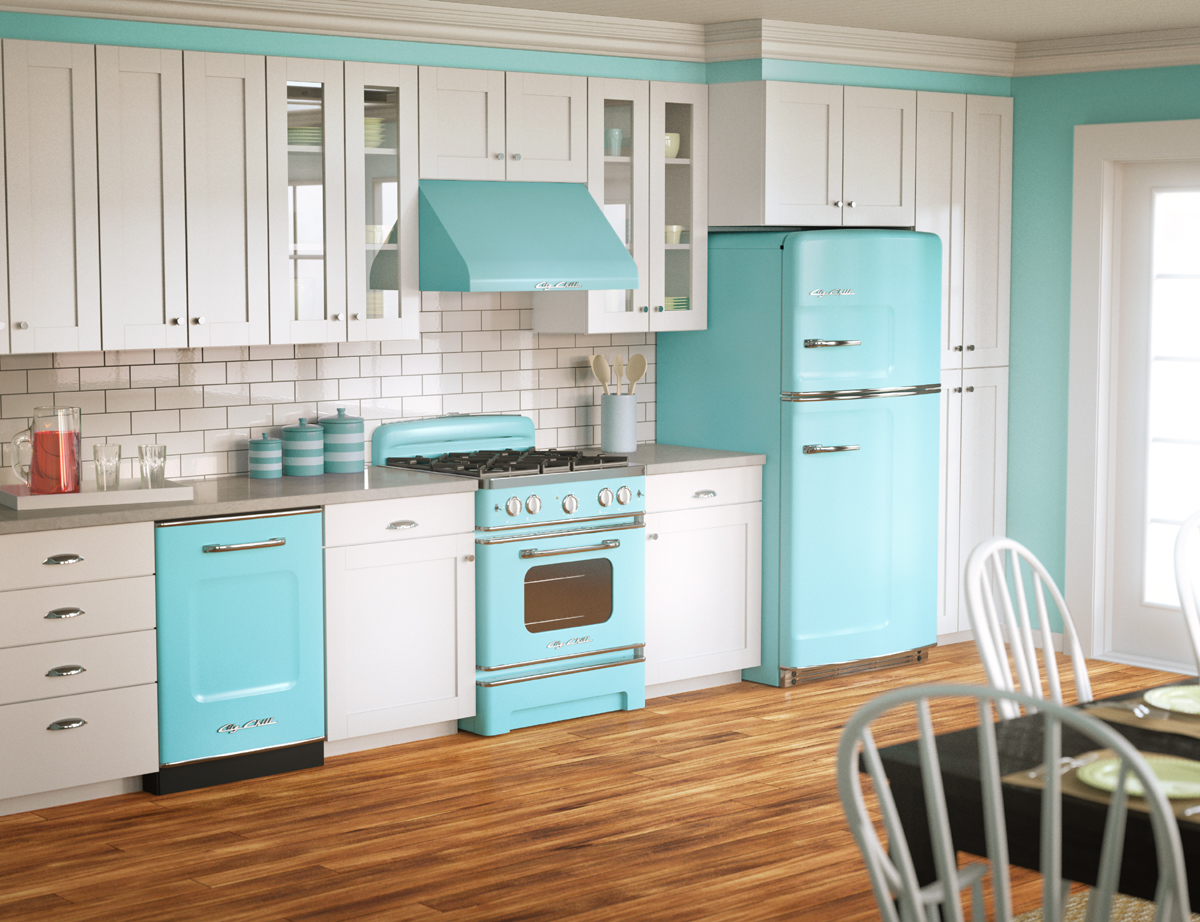 Bedroom
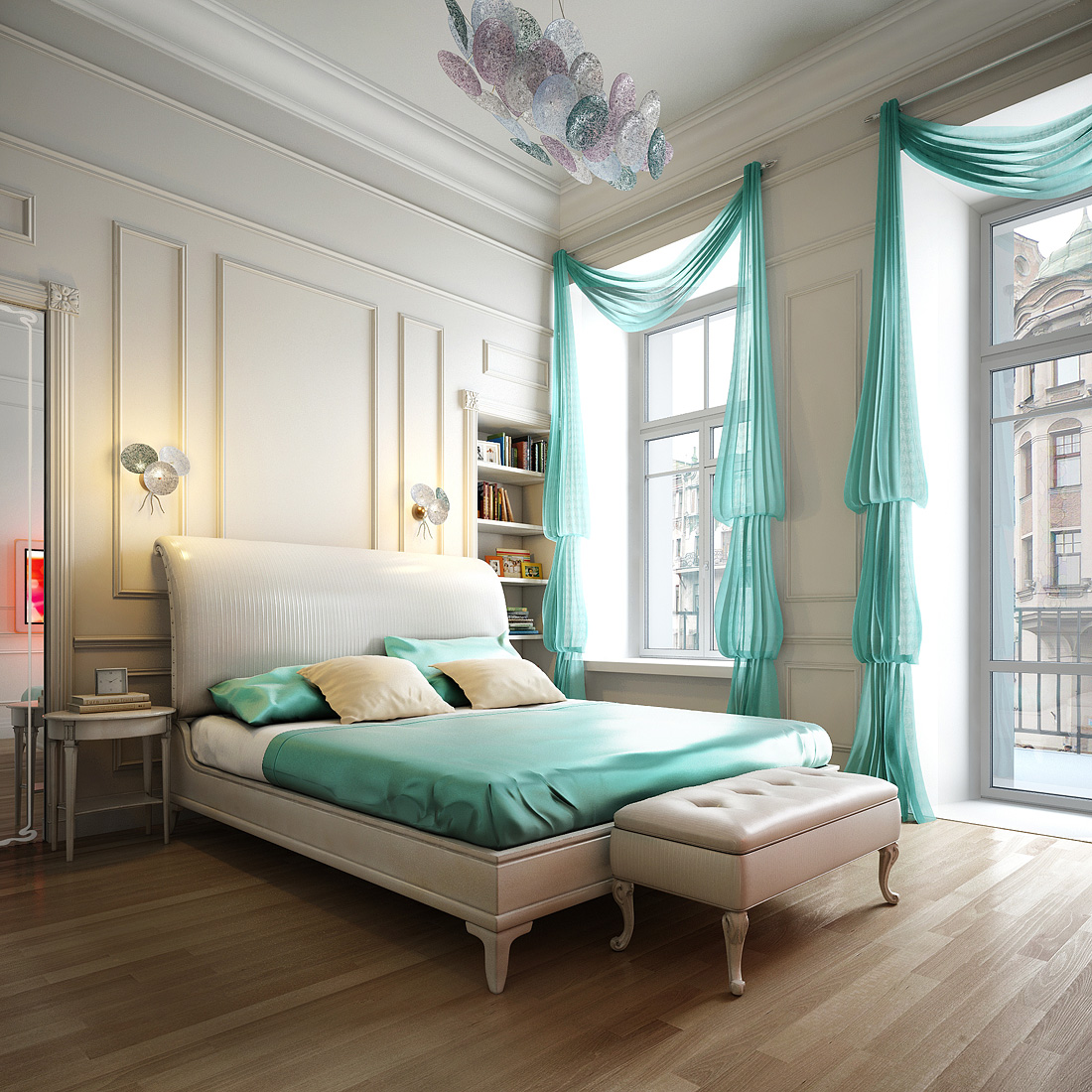 Dining Room
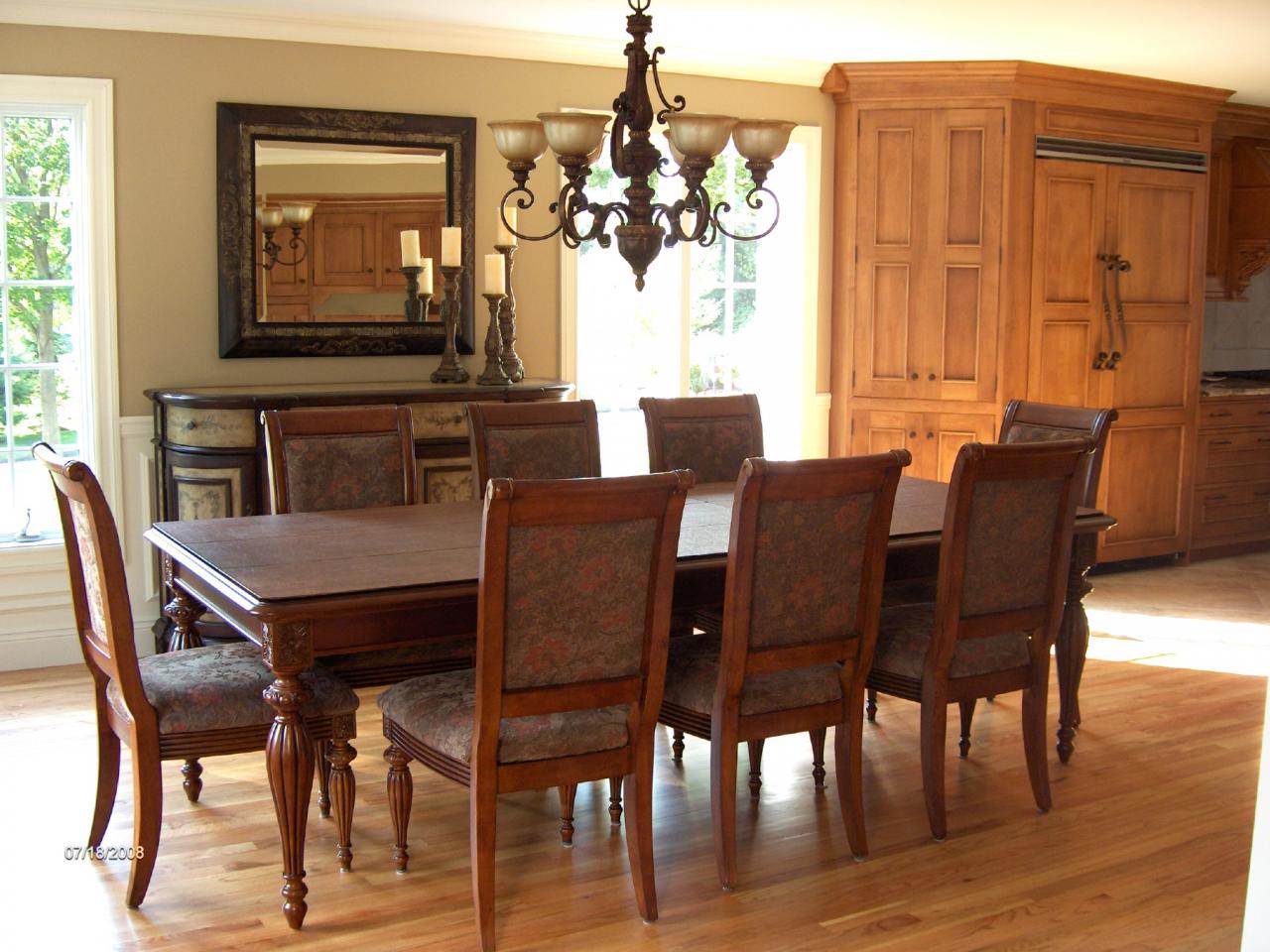 Bathroom
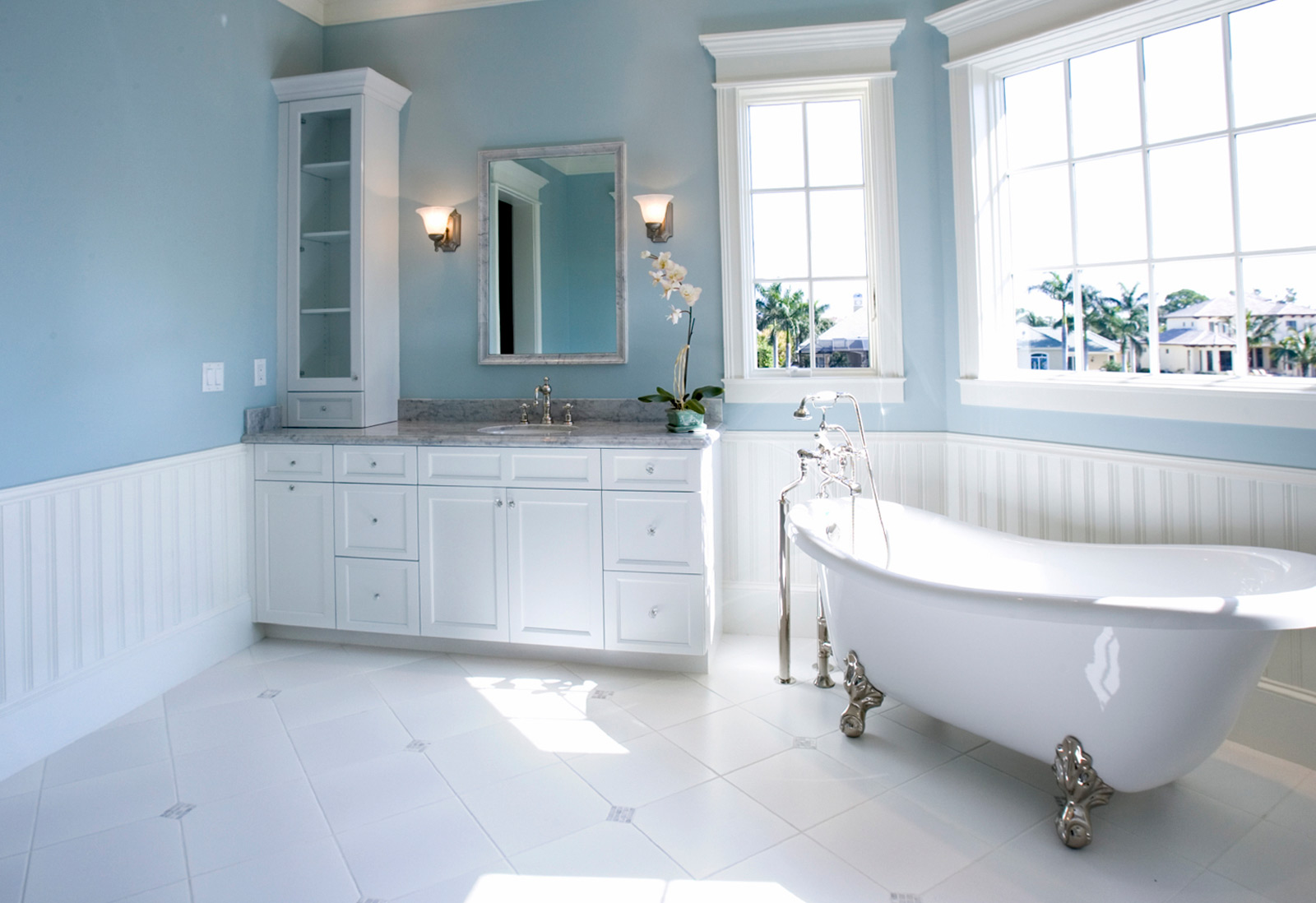 Library
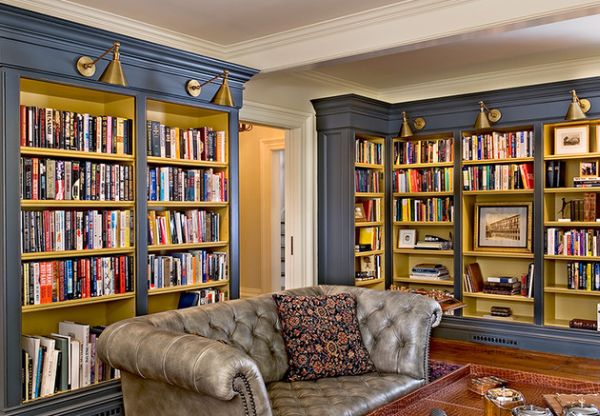 Garden
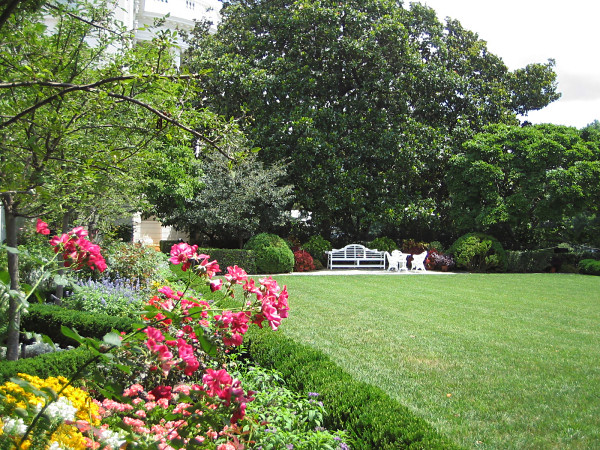 The 
Weapons 
(무기)
Gun
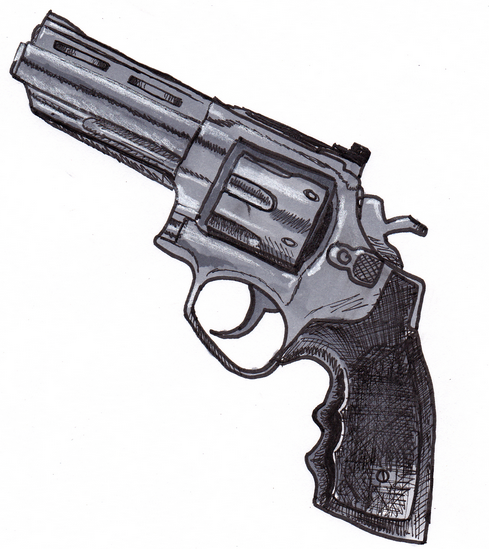 Baseball Bat
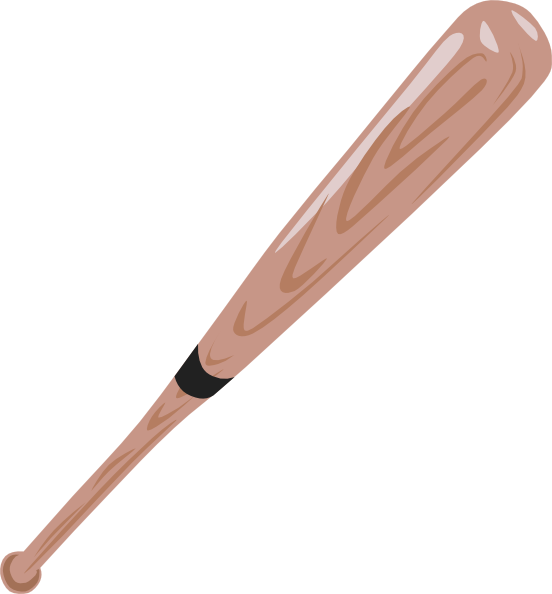 Wrench
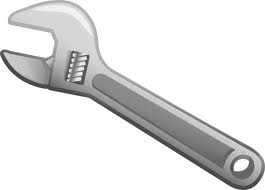 Poison
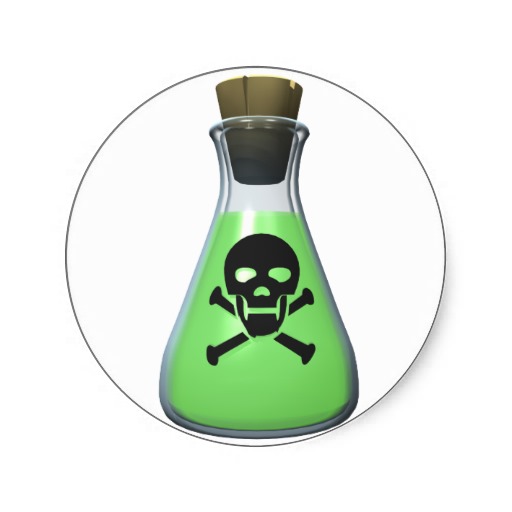 Rope
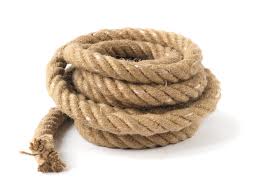 Knife
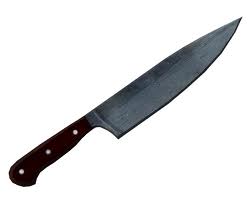 WHO is the killer (살인자)?
WHAT was the weapon (무기)?
WHERE was the 
murder (위치)?
- Every team has cards.
- DO NOT show cards.
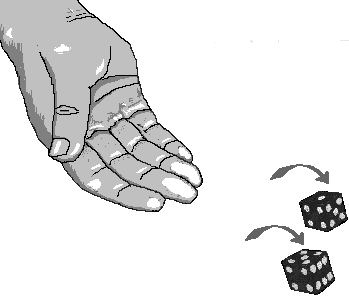 How to play:
Roll the dice (주사위 롤).
Number = Team
Ask three teams if they have cards.
Example Question:
(Team), (Team), and (Team):
Do you have (suspect), (room), or (weapon)?
Example Answer:
Yes, we have __________.
(Suspect)
(Room)
(Weapon)
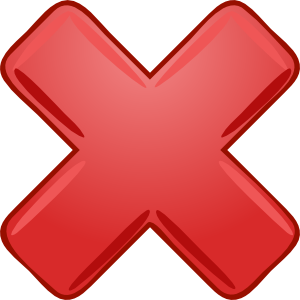 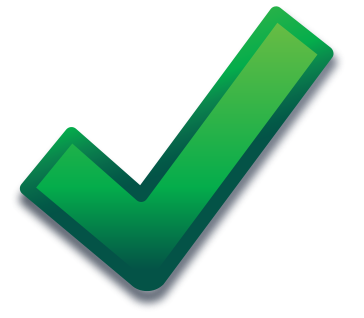 Write _____ and _____ 
on your paper.
Who killed Santa?
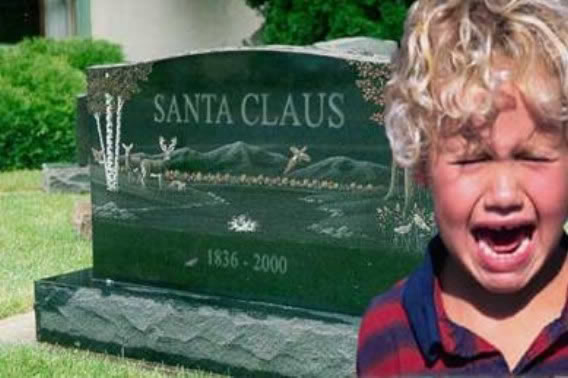 Play again?
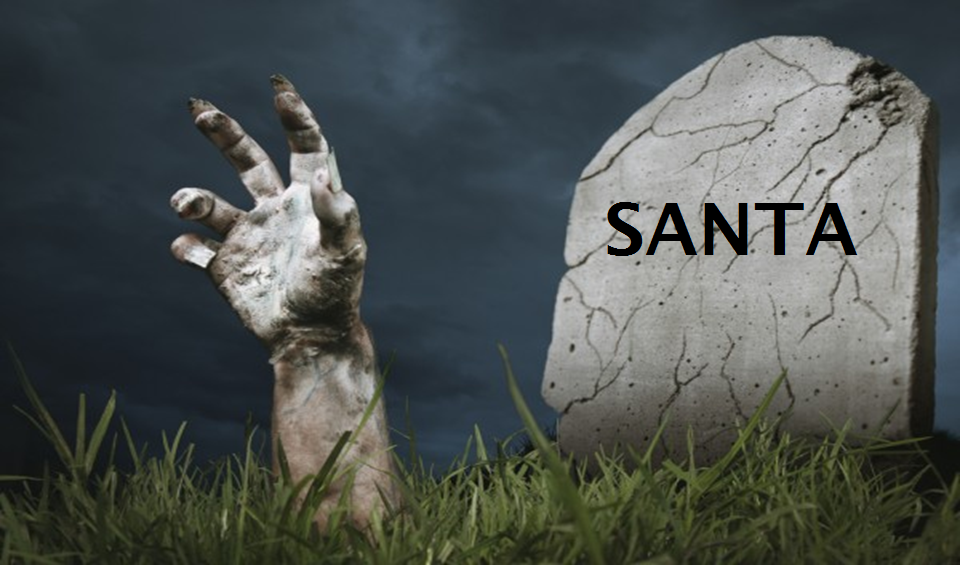